Graphical Models-Part I
Jayanta Mukhopadhyay
Dept. of Computer Science and Engg.
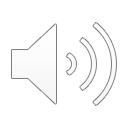 X
Y
Graphical Model
P(X)
P(Y|X)
represents the interaction between variables in a graph.
composed of nodes, and arcs between the nodes.
A node: a random variable, X, with  the probability of the random variable, P(X).
A directed  arc from X to Y: X influences Y with P(Y|X).
A directed acyclic graph (DAG)
No cycle.
Topology called structure and P(X), P(Y|X) are parameters. 
 also called Bayesian networks, belief networks, probabilistic networks.
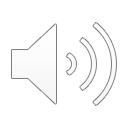 An example
Bayesian network modeling
Sufficient to specify P(R,W)
P(R)=0.2
Rain 
(R)
P(W|R)=0.8
P(W|~R)=0.3
Wet grass 
(W)
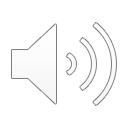 Marginal Prob.: P(R)= 0.2 & P(W)=0.4
Causal Inference:
P(R|W)
= (P(R)P(W|R))/P(W)
=(0.2 x 0.8) / 0.4 
=0.4
Diagnostic Inference:
P(W|R)
= 0.8
Inference mechanism
Knowing that the grass is wet, increases P(R) from 0.2 to 0.4.
Bayesian network modeling
P(R)=0.2
Rain 
(R)
P(W|R)=0.8
P(W|~R)=0.3
Directed edge, but
May not imply causality.
Wet grass 
(W)
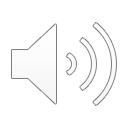 Marginal Prob.: P(R)= 0.2 & P(W)=0.4
Formation of a graphical model
Form graph 
by adding nodes, and
arcs between two nodes, if they are not independent.
X and Y are independent, if they are not conditionally dependent.
P(Y|X)=P(Y) 
and also P(X|Y)=P(X).
P(X,Y)=P(X)P(Y)
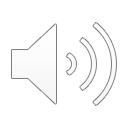 Y
Conditional Independence
Z
Conditional independence between X and Y given occurrence of a third event (Z):
If P(X,Y|Z)=P(X|Z)P(Y|Z)
Can also be written as 
P(X|Z)=P(X|Y,Z)
X
Given Z, X and Y are conditionally independent.
Z
Y
X
P(X,Y,Z)=
P(Y) P(Z|Y) P(X|Z)
P(X,Y,Z)=
P(Z) P(X|Z) P(Y|Z)
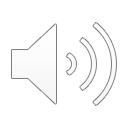 Tail to tail connection
Head to tail connection
Y
Conditional Independence
Z
When its value is known Z blocks the path from Y to X, 
if Z is removed, there is no path between Y to X. 
Given Z, X and Y are independent.
X
Z
P(X,Y|Z)=P(X|Z)P(Y|Z)
Y
X
P(X,Y,Z)=
P(Y) P(Z|Y) P(X|Z)
P(X,Y,Z)=
P(Z) P(X|Z) P(Y|Z)
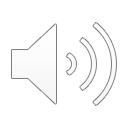 Tail to tail connection
Head to tail connection
Conditional Independence
For specifying joint probabilities, no need to specify at all possible data points.
Instead of 8 specifications, only 5 needed!
Significant saving for a large network.
P(C)
#: 1
Cloudy
Cloudy
P(C)
P(C|R)
#: 2
Rain
P(R|C)
P(S|C)
Rain
Sprinkler
P(W|R)
#:2
Wet Grass
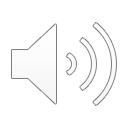 Head to tail connection
Tail to tail connection
Y
Inference / Diagnosis  from conditional Independence
Z
To compute probabilities of all possible combinations of other variables, given a value of a leaf node.
X
Knowing X, infer about Z and then Y.
Knowing X, infer about Z and then Y.
Z
Y
X
P(X,Y,Z)=
P(Y) P(Z|Y) P(X|Z)
P(X,Y,Z)=
P(Z) P(X|Z) P(Y|Z)
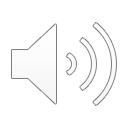 Tail to tail connection
Head to tail connection
Head to head connection
X and Y are independent, but become dependent when  Z is known.
The path from X and Y is blocked if Z is not observed (independent), else not blocked (dependent through Z).
P(X)
#:1
P(Y)
#:1
X
Y
P(X,Y|Z)=P(X,Y,Z)/P(Z)
P(Z|X,Y)
#:4
Z
P(X,Y,Z)=P(X) P(Y) P(Z|X,Y)
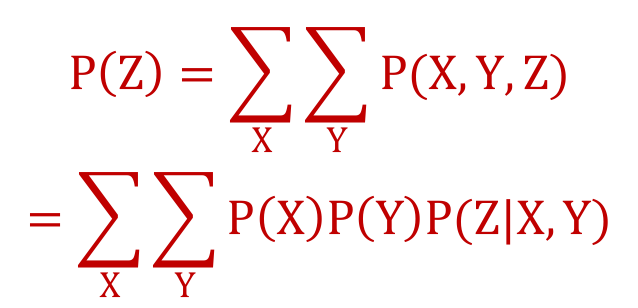 P(X,Y)=P(X)P(Y)
Bayesian Networks: Larger graphs from simpler graphs
Propagating implied conditional independency.
P(C)
#:1
Explicitly encode independencies 
Allow breaking down inference into calculation over small groups of variables
Propagated from evidence nodes to query nodes.
Cloudy
P(R|C)
#:2
P(S|C)
#:2
P(C,S,R,W):Instead of 16, only 9 parameters needed.
Rain
Sprinkler
P(W|S,R)
#:4
Wet grass
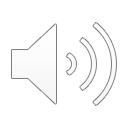 P(C,S,R,W)=P(C) P(R|C) P(S|C) P(W|S,R)
Computation on Bayesian Network
Given the value of any set of variables as an evidence infer the probabilities of any other set of variables.
A probabilistic database
a machine that can answer queries regarding the values of random variables.
the difference between unsupervised and supervised learning becomes blurry.
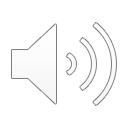 Thank you!
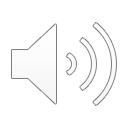